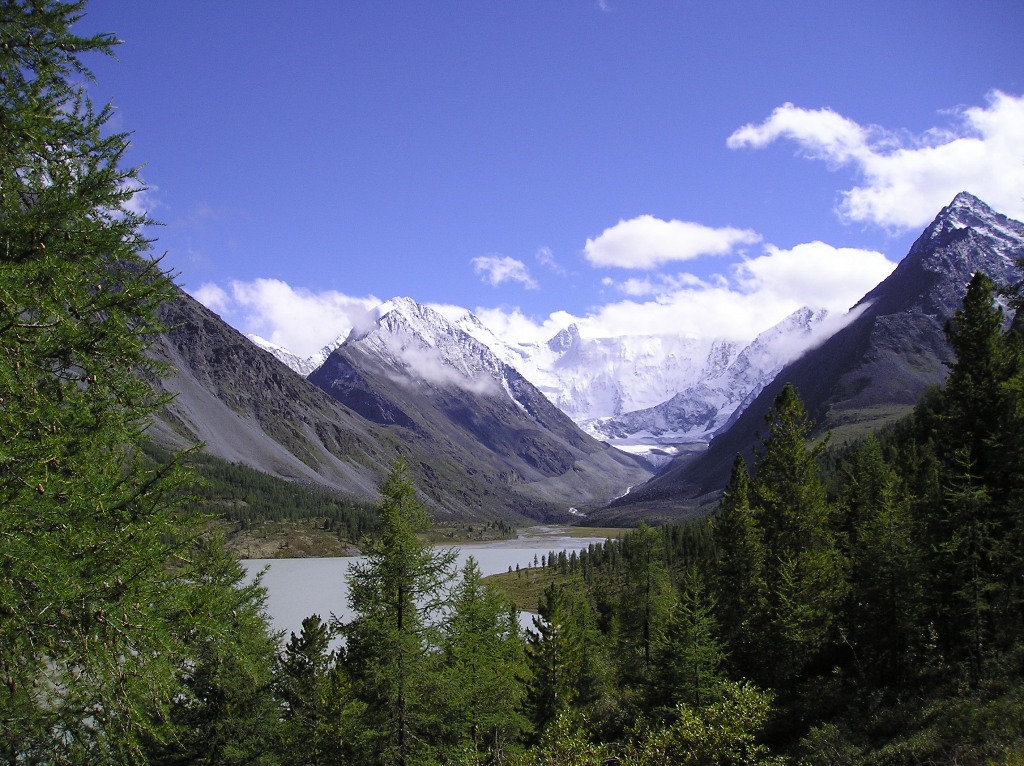 Наши подземные богатства
Окружающий мир
4 класс
[Speaker Notes: 4 класс]
Что такое полезные ископаемые ?
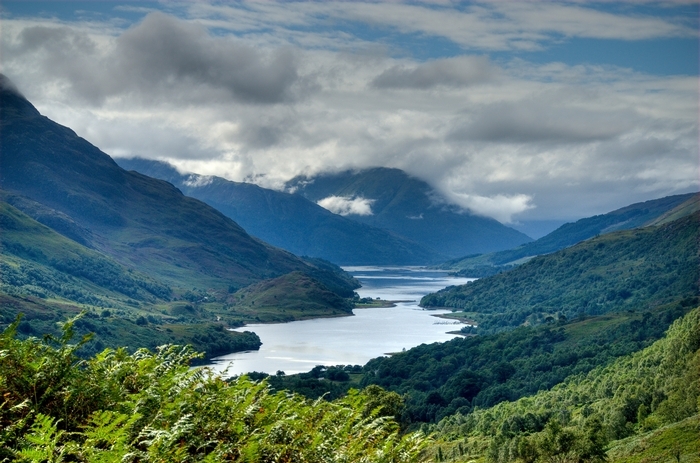 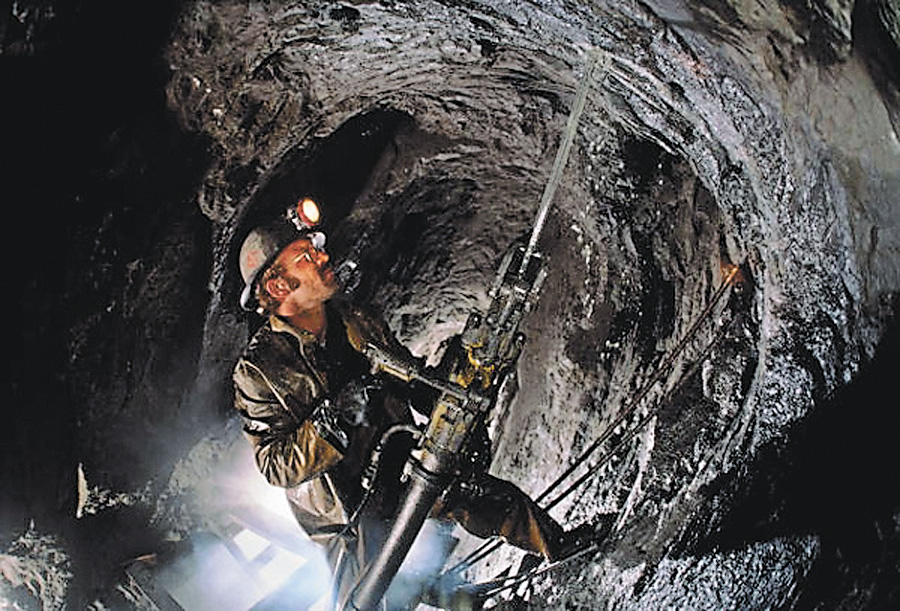 Полезные ископаемые – это горные породы и минералы, которые добывают в недрах земли  и широко используют в народном хозяйстве.
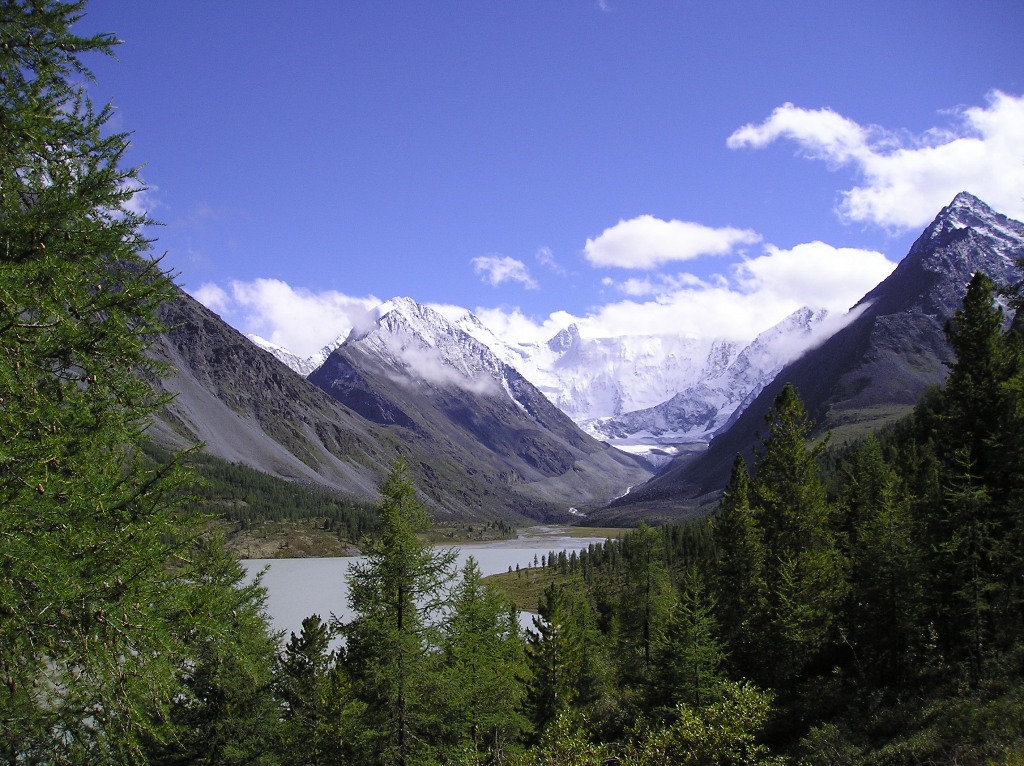 Наши подземные богатства
Окружающий мир
4 класс
[Speaker Notes: 4 класс]
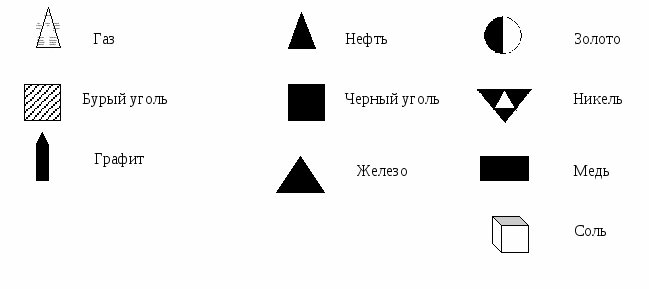 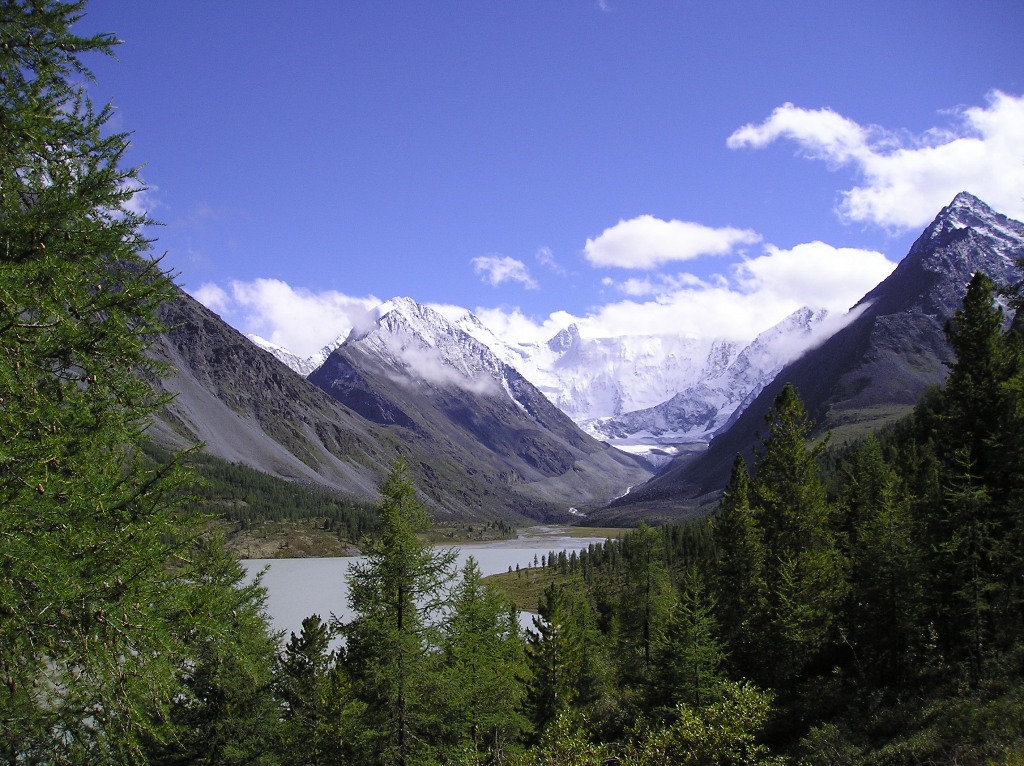 Наши подземные богатства
Окружающий мир
4 класс
[Speaker Notes: 4 класс]
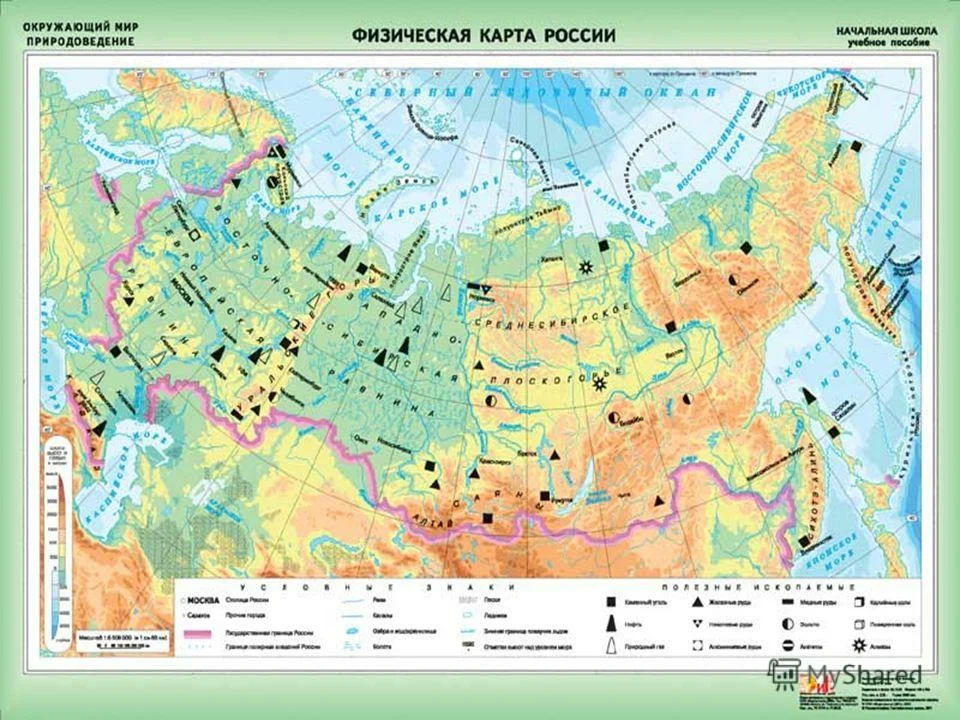 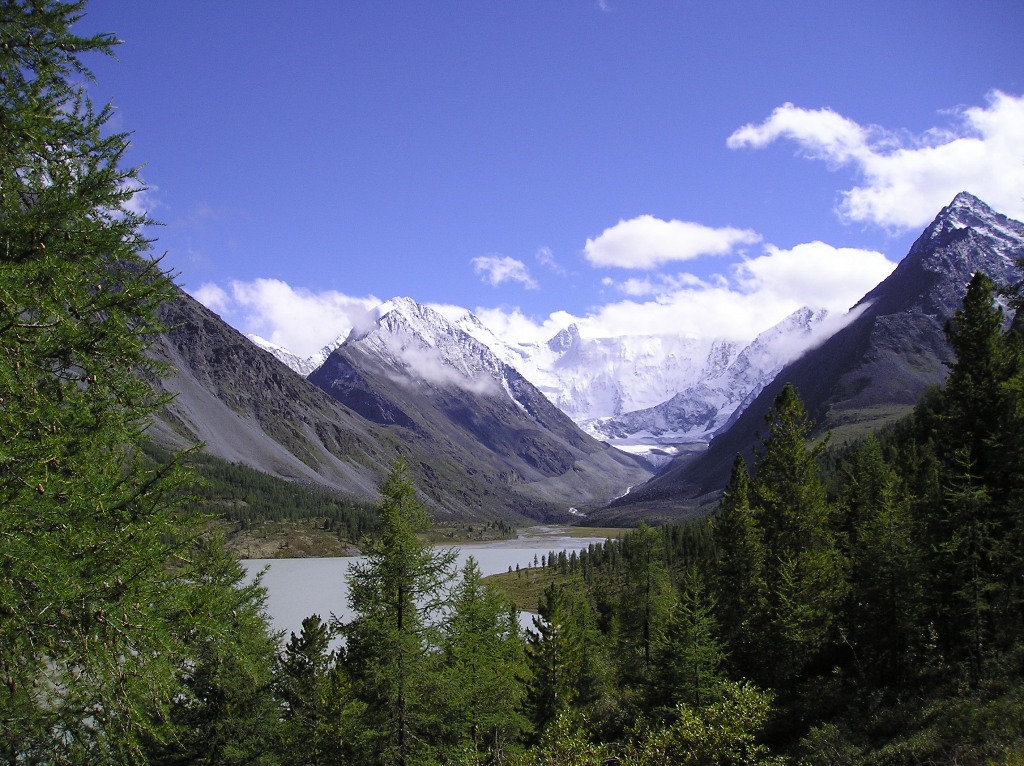 Наши подземные богатства
Окружающий мир
4 класс
[Speaker Notes: 4 класс]
Гранит
Грани́т - магматическая горная порода. Состоит из кварца, полевого шпата и слюды.
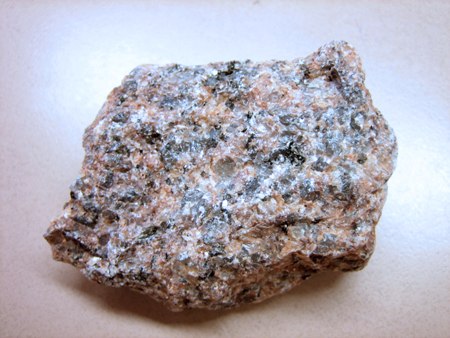 Гранит является одной из самых плотных, твёрдых и прочных пород.
Используется для строительства набережных рек, станций метро, памятников, лестниц, создания столешниц и колонн, в  качестве облицовочного материала.
Гранит залегает глубоко в земле, в некоторых местах на  поверхность выдаются глыбы, скалы, даже целые горы.  
Здесь и добывают гранит.
[Speaker Notes: ааа]
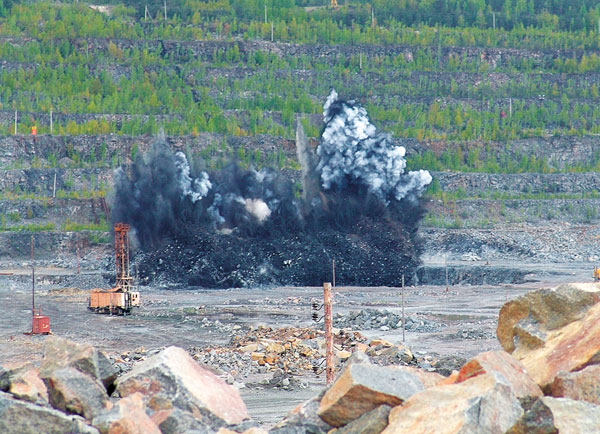 Добыча гранита
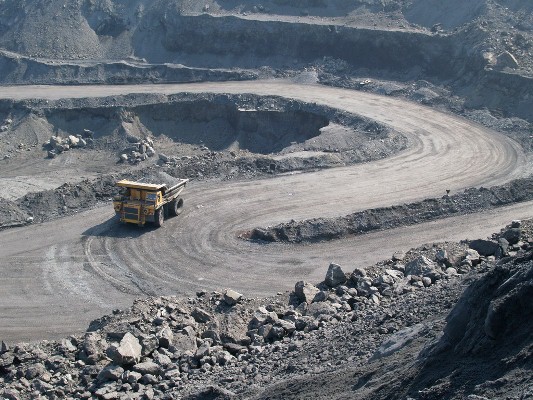 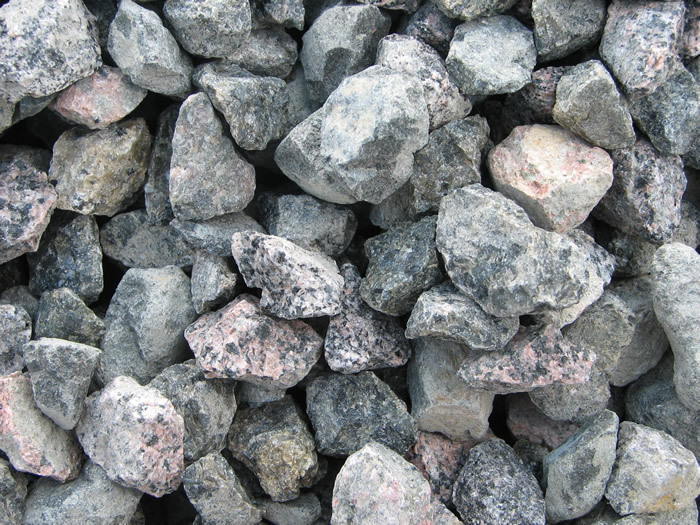 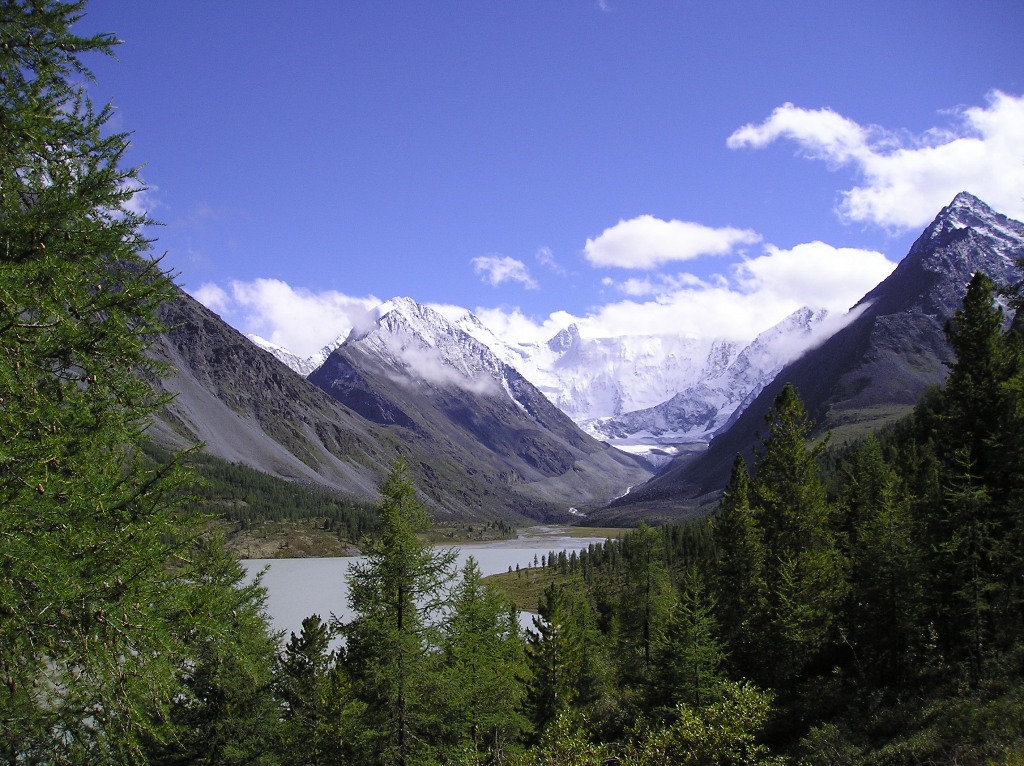 Наши подземные богатства
Окружающий мир
4 класс
[Speaker Notes: 4 класс]
известняк
Известня́к  — осадочная горная порода, состоящая
преимущественно из раковин морских животных и их обломков.
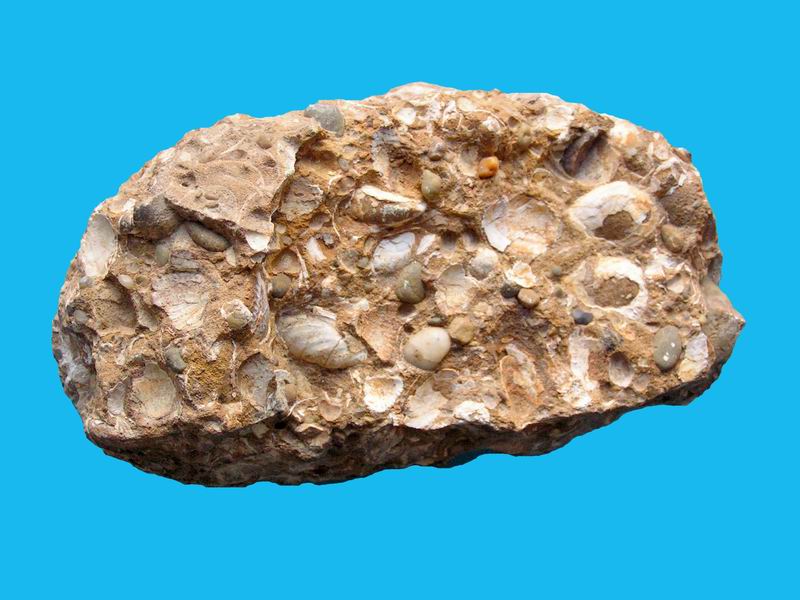 У известняка нет блеска, он обычно светло-серого цвета, но может быть белым или тёмным, почти чёрным; голубоватым, желтоватым или розовым, в зависимости от состава примесей.
Известняк добывают в карьерах.
Известняк широко применяется в качестве строительного материала. Из него получают известь. Особая разновидность известняка- мел. Мелом пишут на доске, из него делают побелку,  зубной порошок.
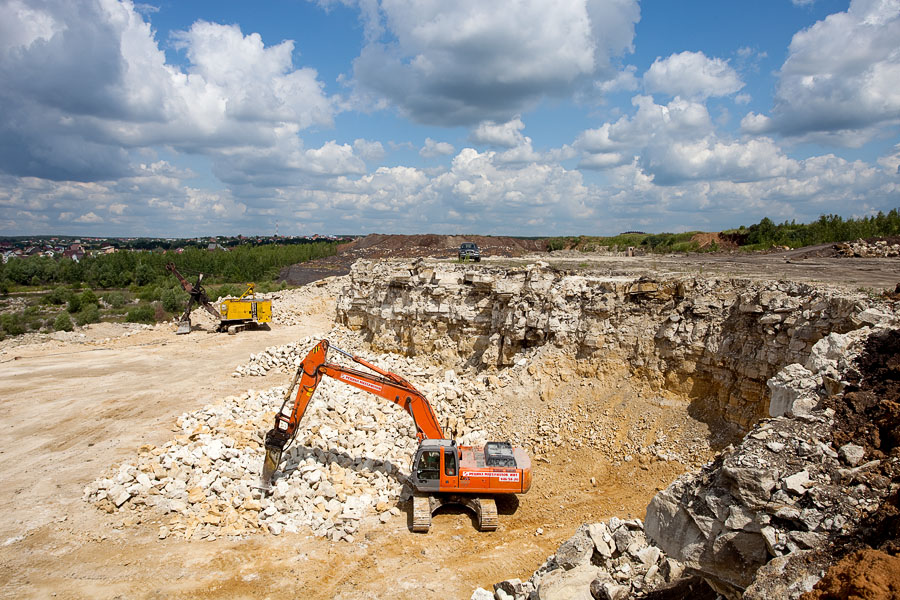 Добыча известняка
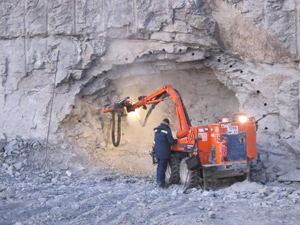 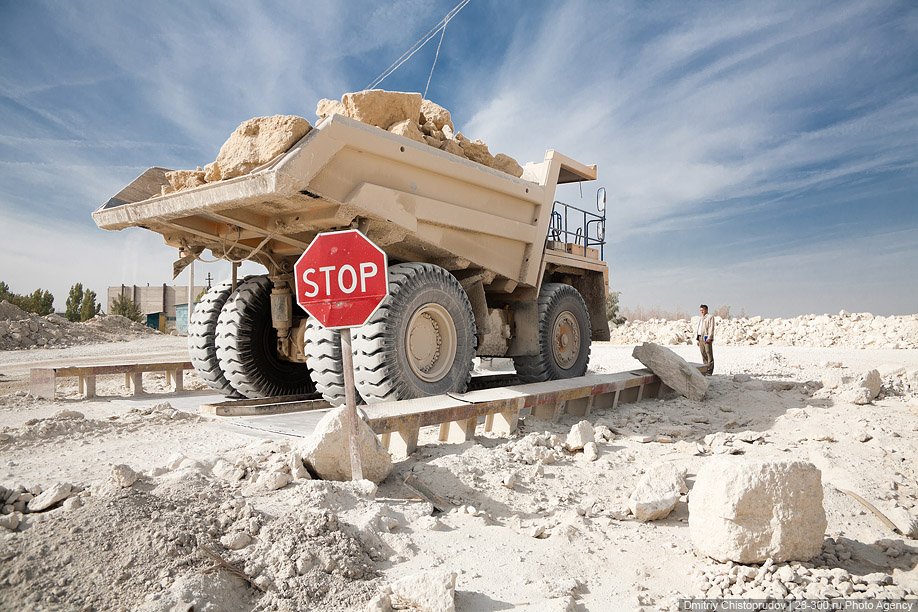 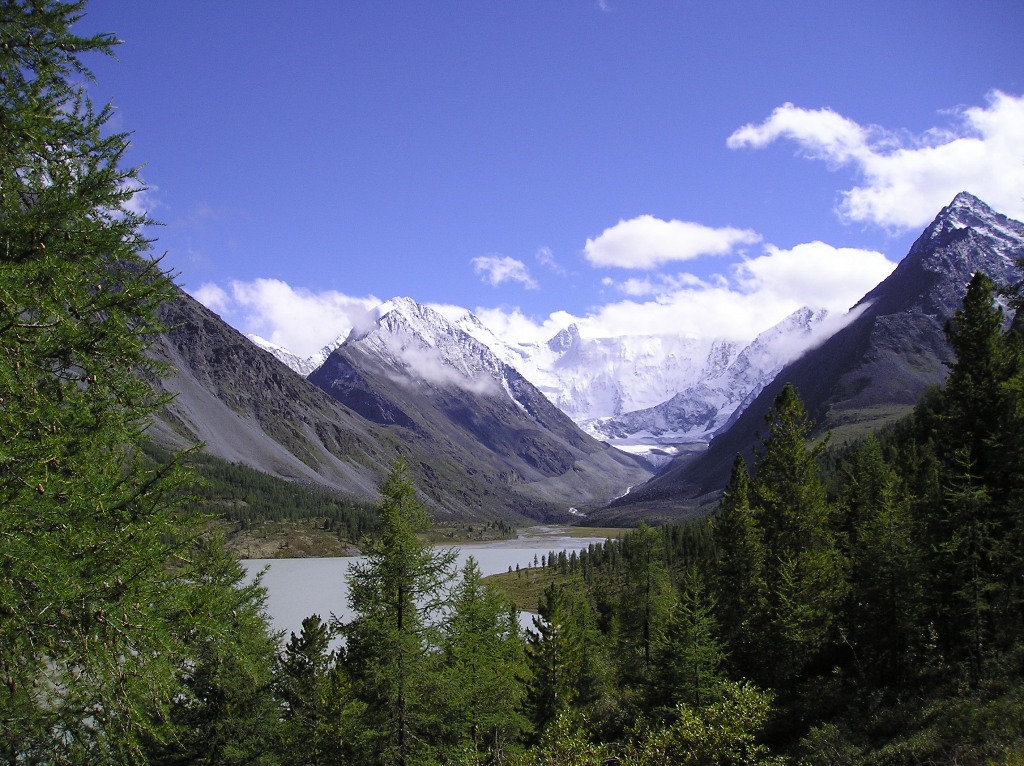 Наши подземные богатства
Окружающий мир
4 класс
[Speaker Notes: 4 класс]
Песо́к — осадочная горная порода, состоящая из зёрен горных пород .
песок
Речной песок — это строительный песок, добытый из русла рек, отличающийся высокой степенью очистки и отсутствием посторонних включений, глинистых примесей и камешков.
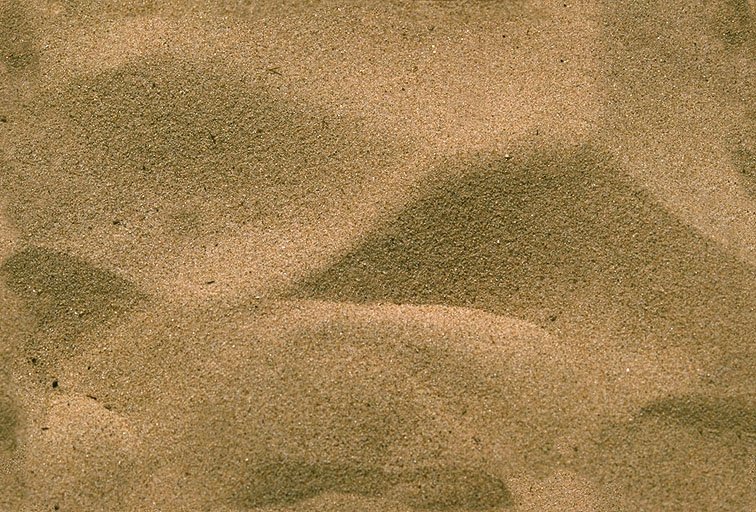 Карьерный песок — это песок, добытый в карьере путём промывки большим количеством воды, в результате чего из него вымывается глина и пылевидные частицы.
Песок используется в строительстве, для изготовления стекла.
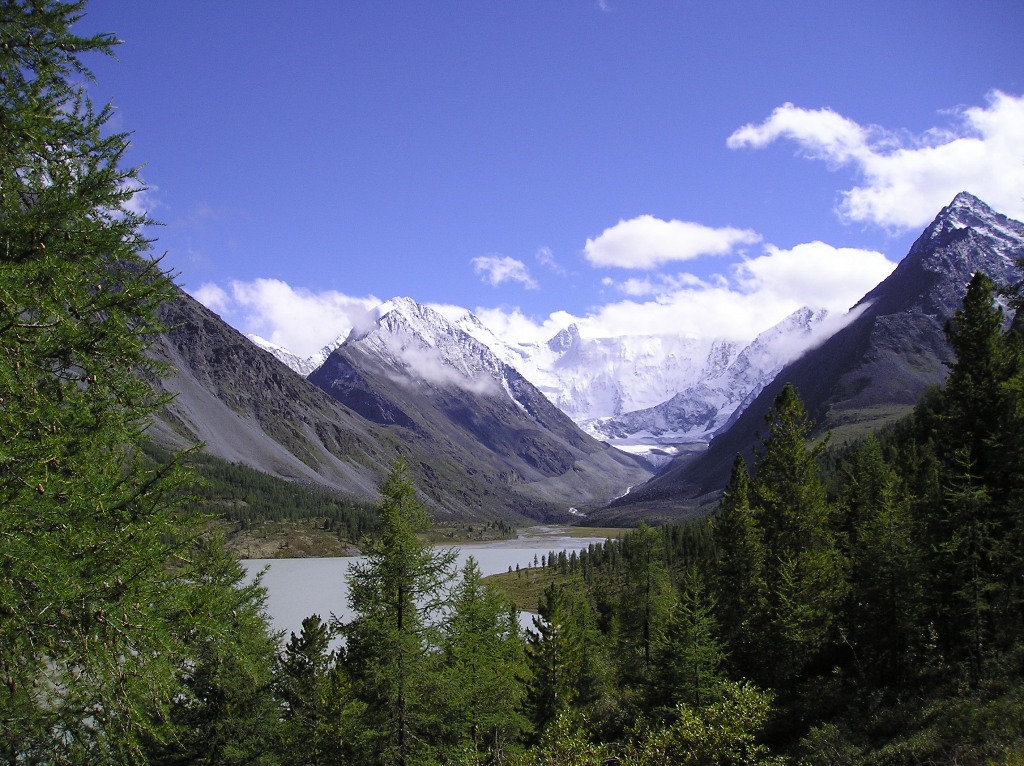 Наши подземные богатства
Окружающий мир
4 класс
[Speaker Notes: 4 класс]
Глина
Гли́на — мелкозернистая осадочная горная порода, пылевидная в сухом состоянии, пластичная при увлажнении.
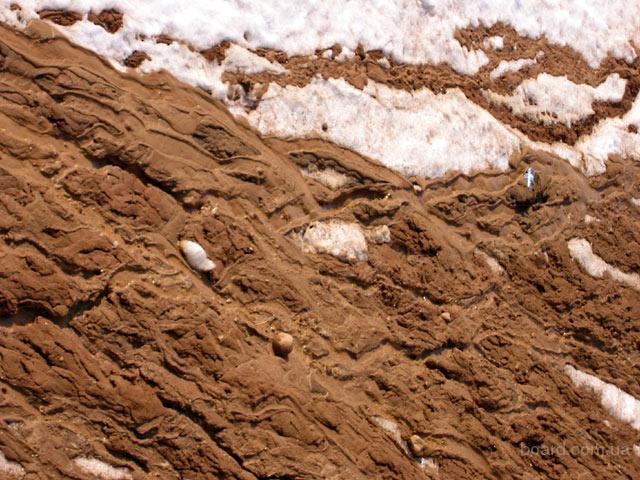 Большинство глин — серого цвета, но встречаются глины белого, красного, жёлтого, коричневого, синего, зелёного, лилового и даже чёрного цветов.
Свойства глины: пластичность,, огнеупорность, вязкость, усушка, пористость, набухание.
Глина является основой гончарного, кирпичного производства, используется в медицине, косметологии,  применяется при изготовлении посуды, игрушек.
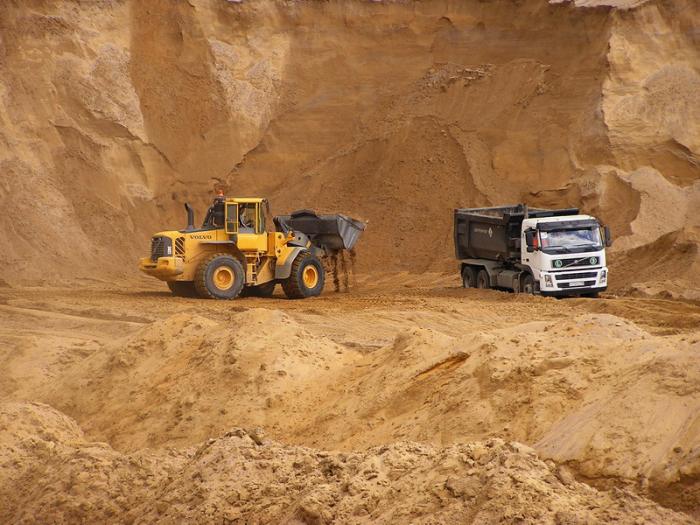 Добыча песка и глины
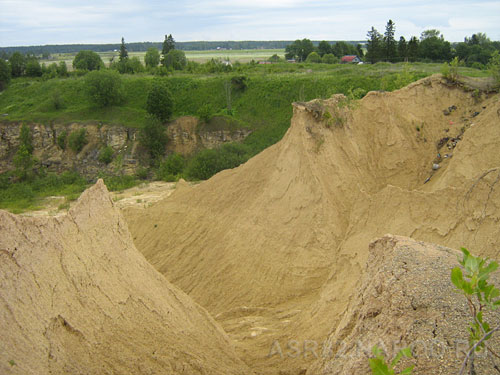 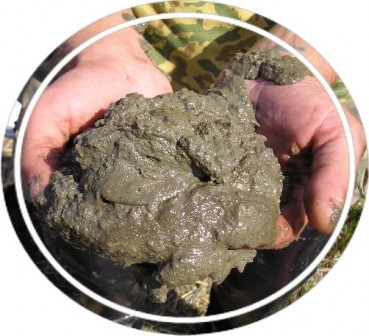 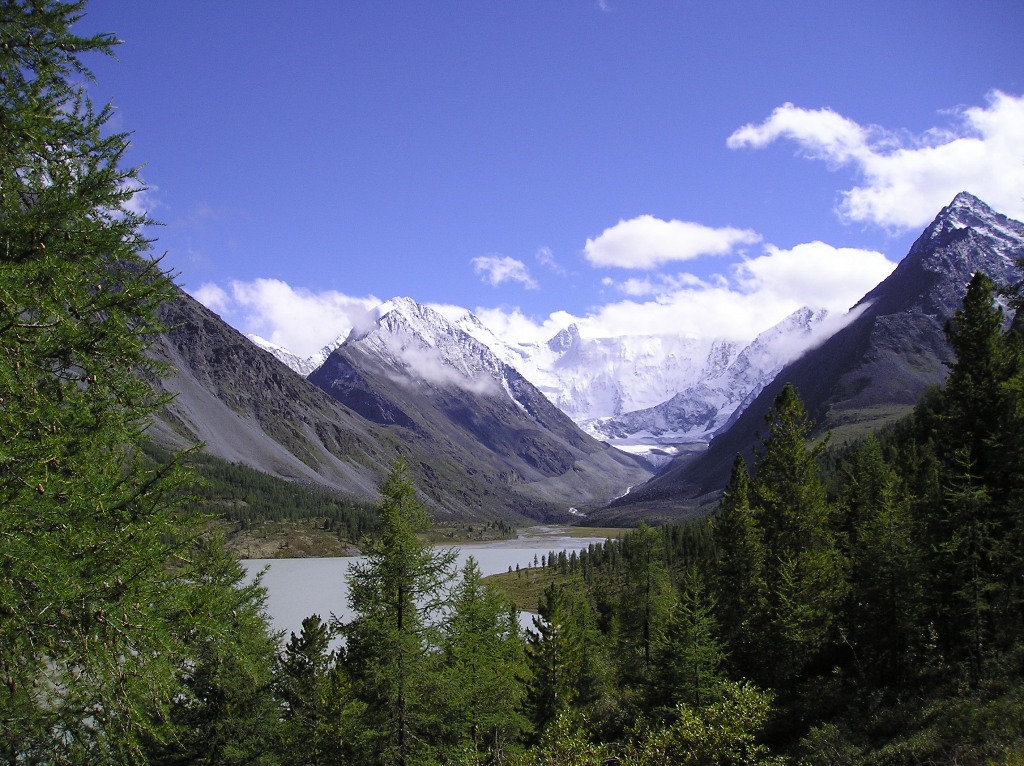 Наши подземные богатства
Окружающий мир
4 класс
[Speaker Notes: 4 класс]
торф
Торф  — горючее полезное ископаемое; образовано скоплением остатков растений, подвергшихся неполному разложению в условиях болот.
Торф тёмно-коричневого цвета, рыхлый, непрочный, легче воды.
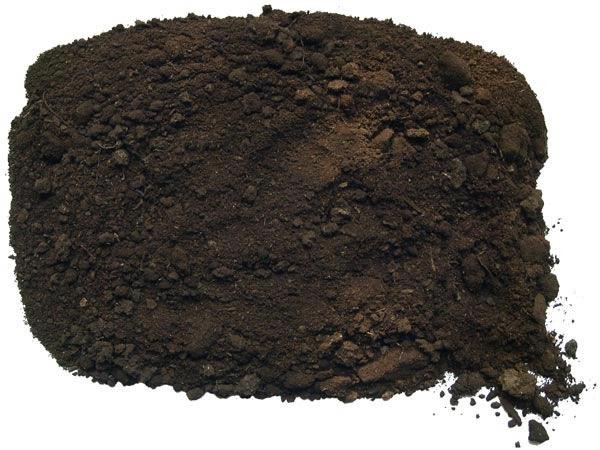 Торф используется как топливо в жилых домах, это хорошее удобрение на полях,  из него получают лекарства,  это теплоизоляционный материал, на фермах служит подстилкой для животных.
Торф добывают в болотах.  Использовать надо экономно
Важно оберегать залежи торфа от пожаров.
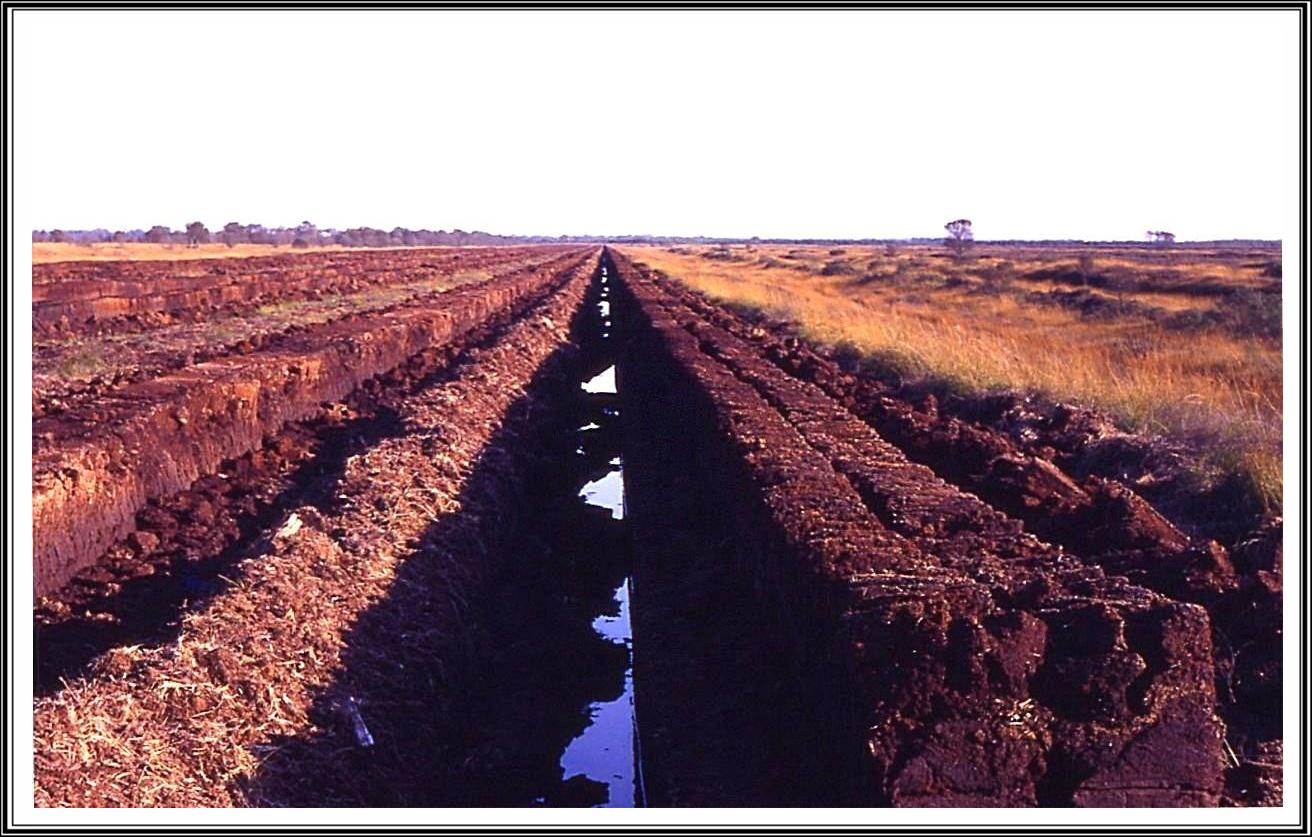 Добыча торфа
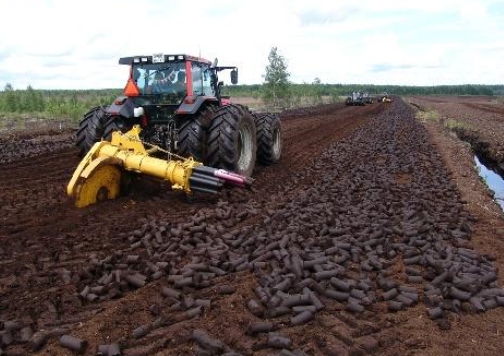 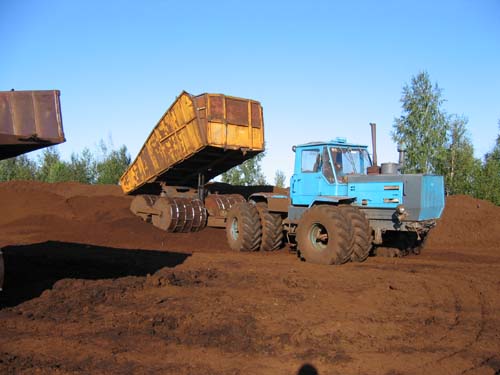 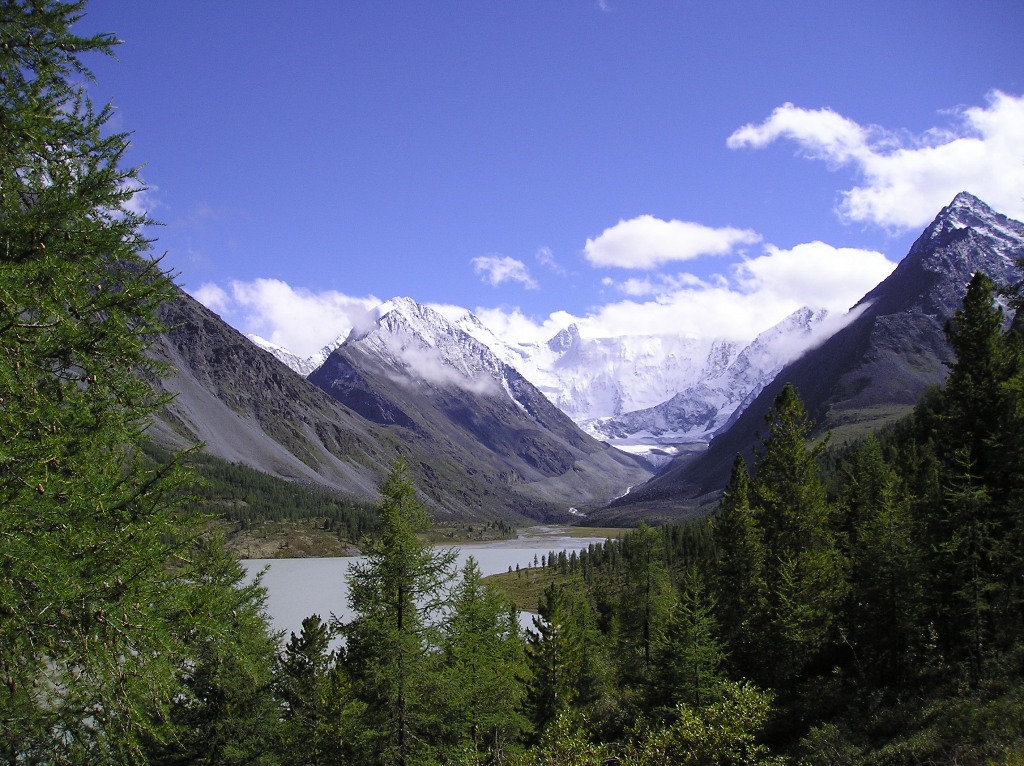 Наши подземные богатства
Окружающий мир
4 класс
[Speaker Notes: 4 класс]
уголь
Уголь —горная порода, образовавшаяся из частей древних растений под землей без доступа кислорода.
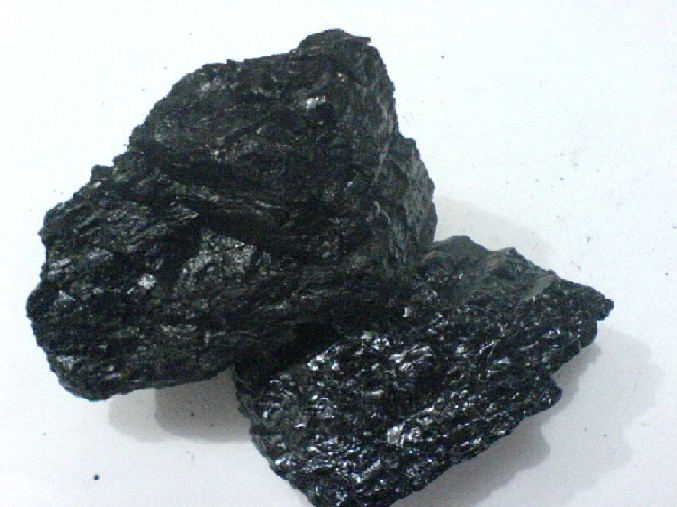 Уголь образуется в условиях, когда гниющий растительный материал накапливается быстрее, чем происходит его бактериальное разложение. 
Идеальная обстановка для этого создаётся в болотах.
Уголь – горючее полезное ископаемое, при горении даёт много тепла.
Различают несколько типов : бурый уголь, каменный уголь, антрацит и графит.  
Уголь добывают в шахтах и карьерах.
Добыча каменного угля
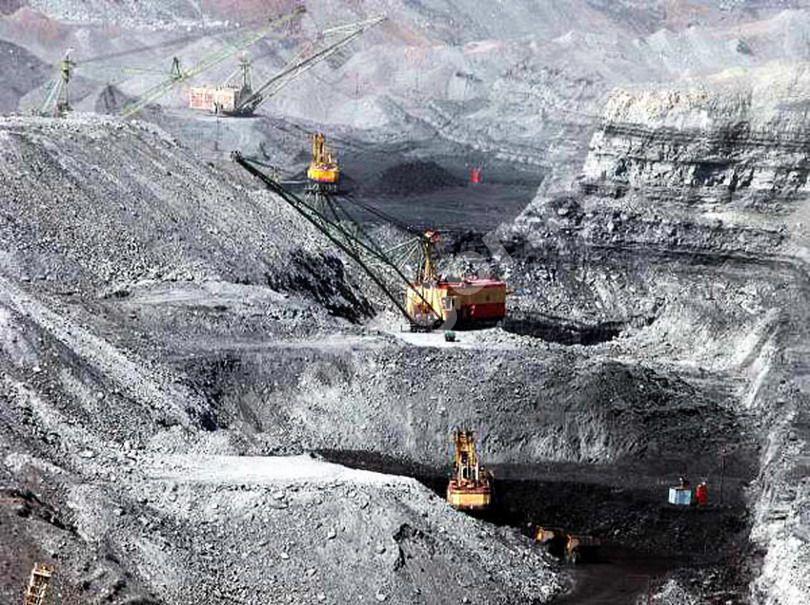 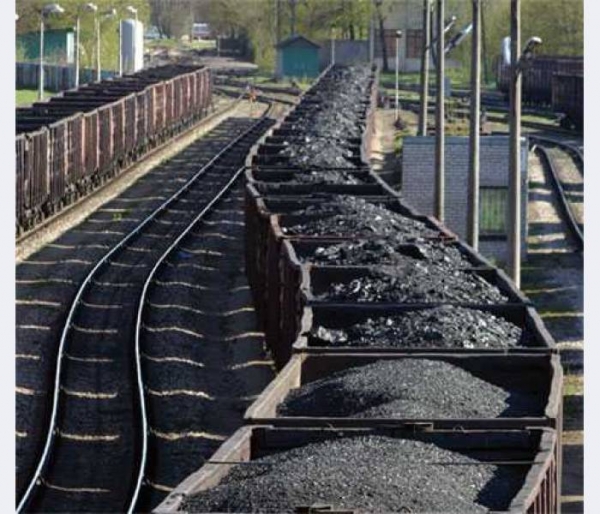 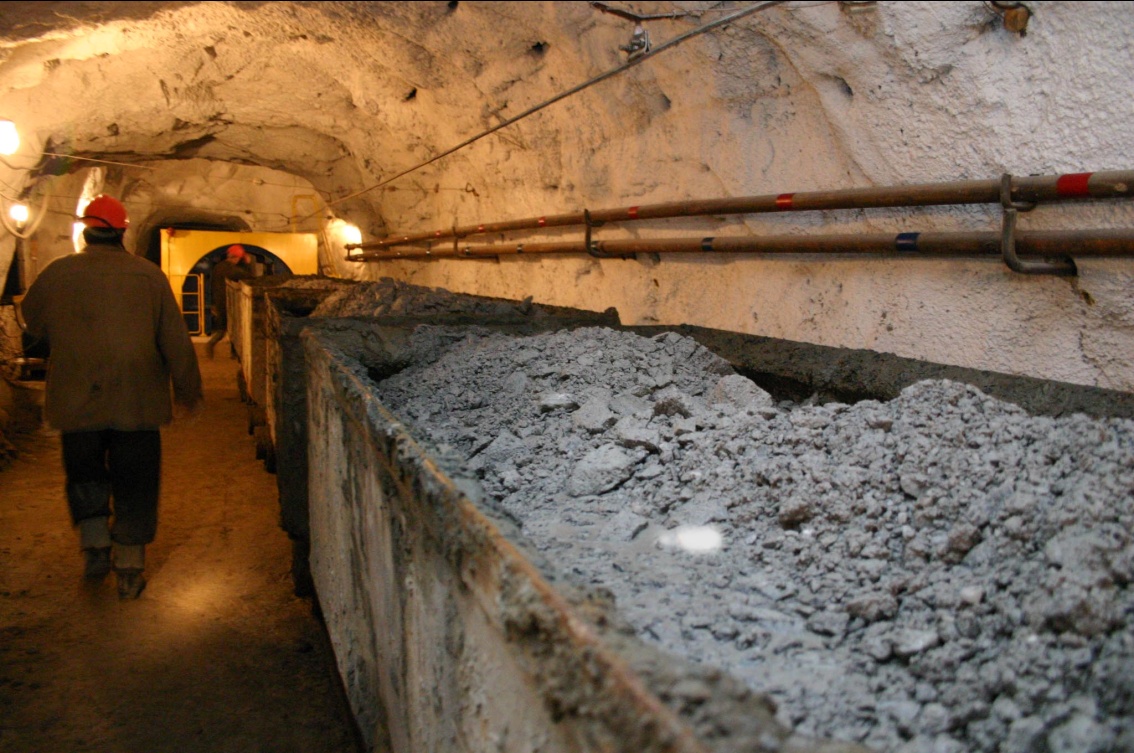 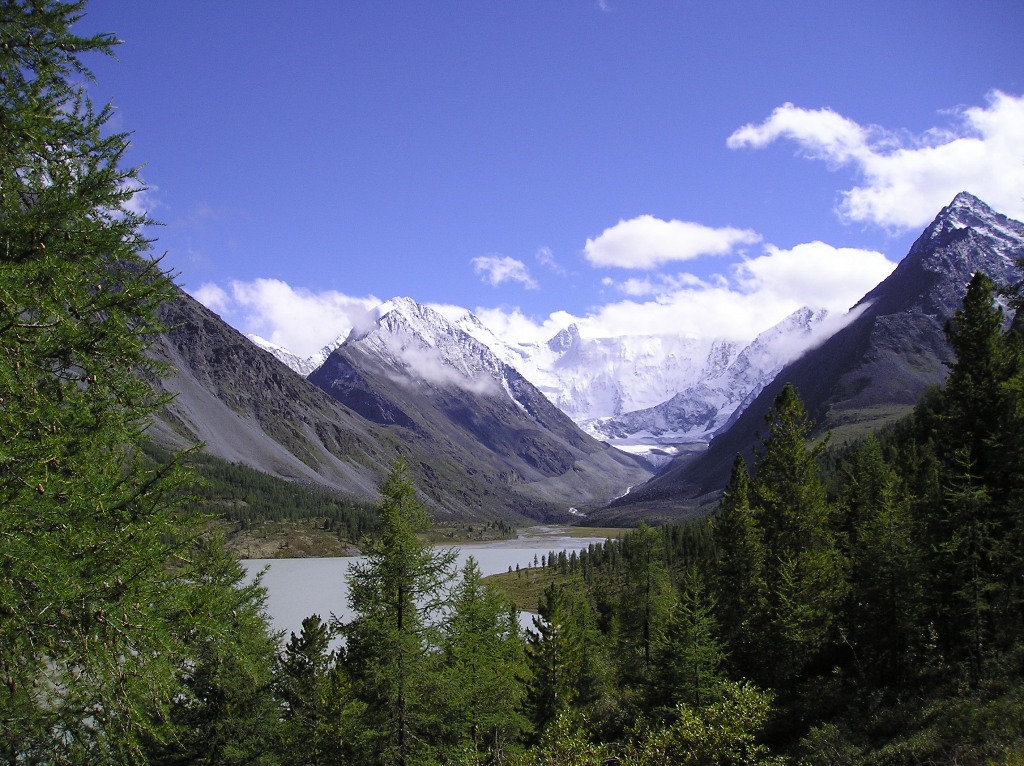 Наши подземные богатства
Окружающий мир
4 класс
[Speaker Notes: 4 класс]
Железная руда
Желе́зные ру́ды — природные минеральные образования, содержащие железо.
Они бывают чёрного, бурого, желтоватого или красноватого цвета.
Главное свойство железной руды- плавкость.
Из железной руды выплавляют чугун, а из чугуна – сталь.
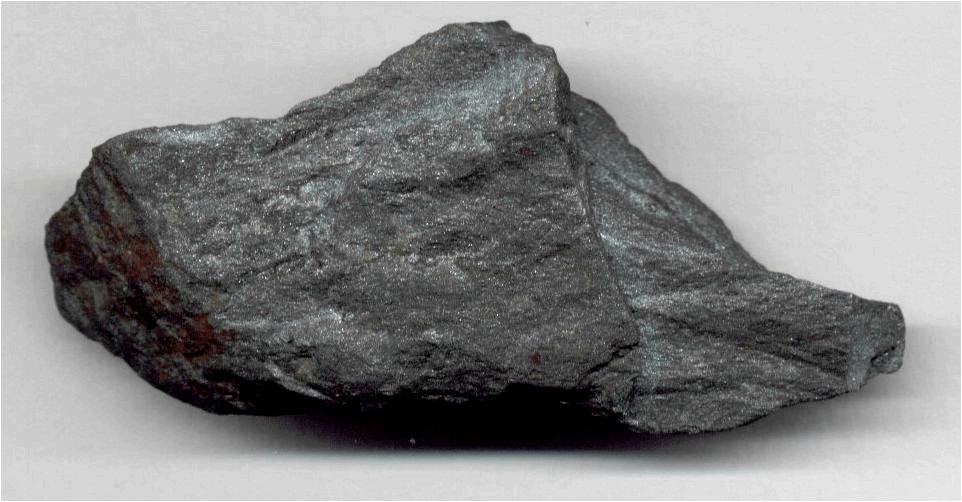 Чугун и сталь – это сплавы железа с углеродом.
Железную руду добывают в шахтах или карьерах. Её нужно расходовать экономно .
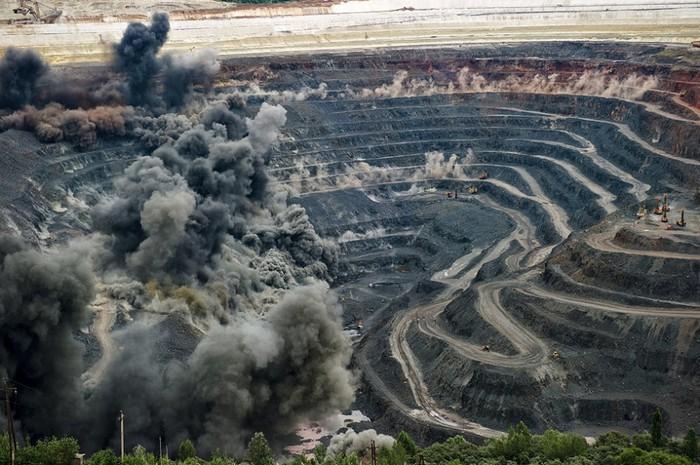 Добыча железной руды
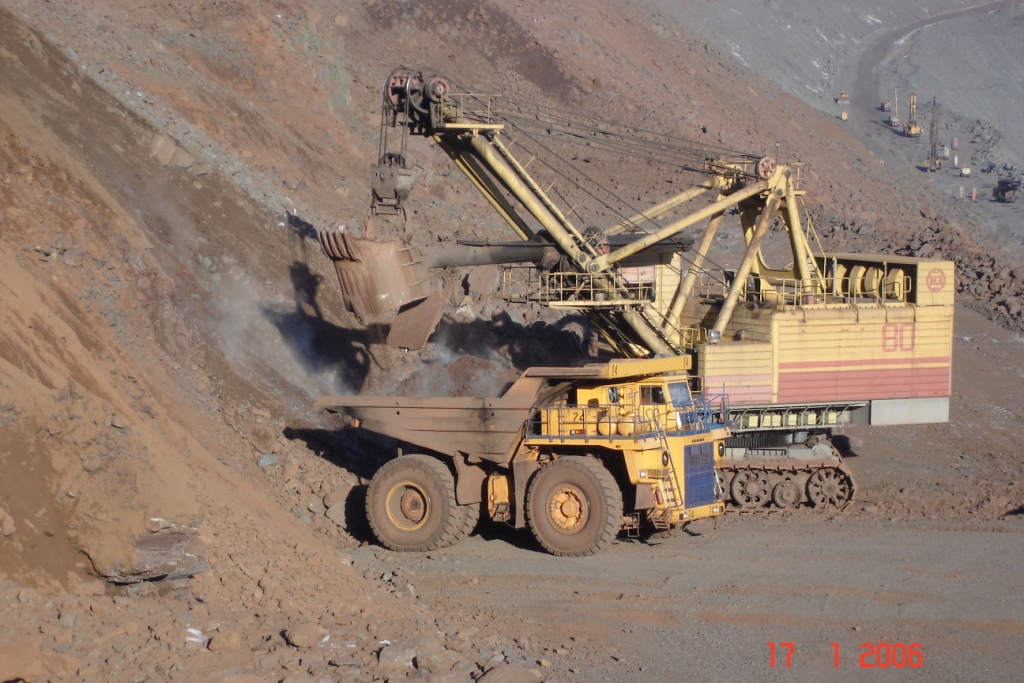 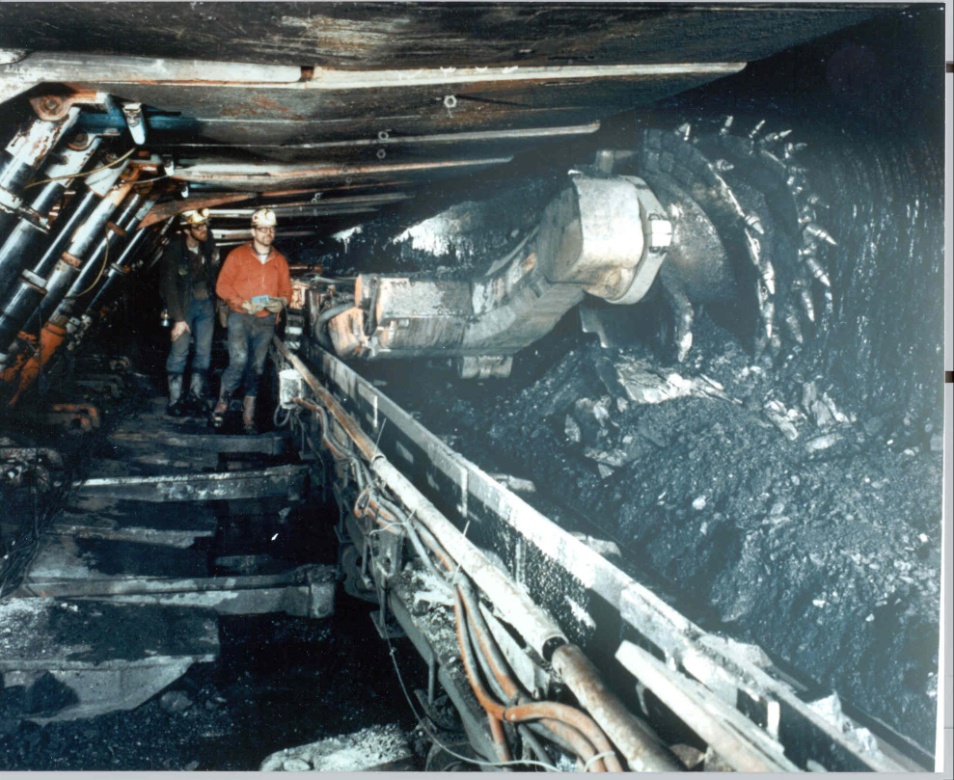 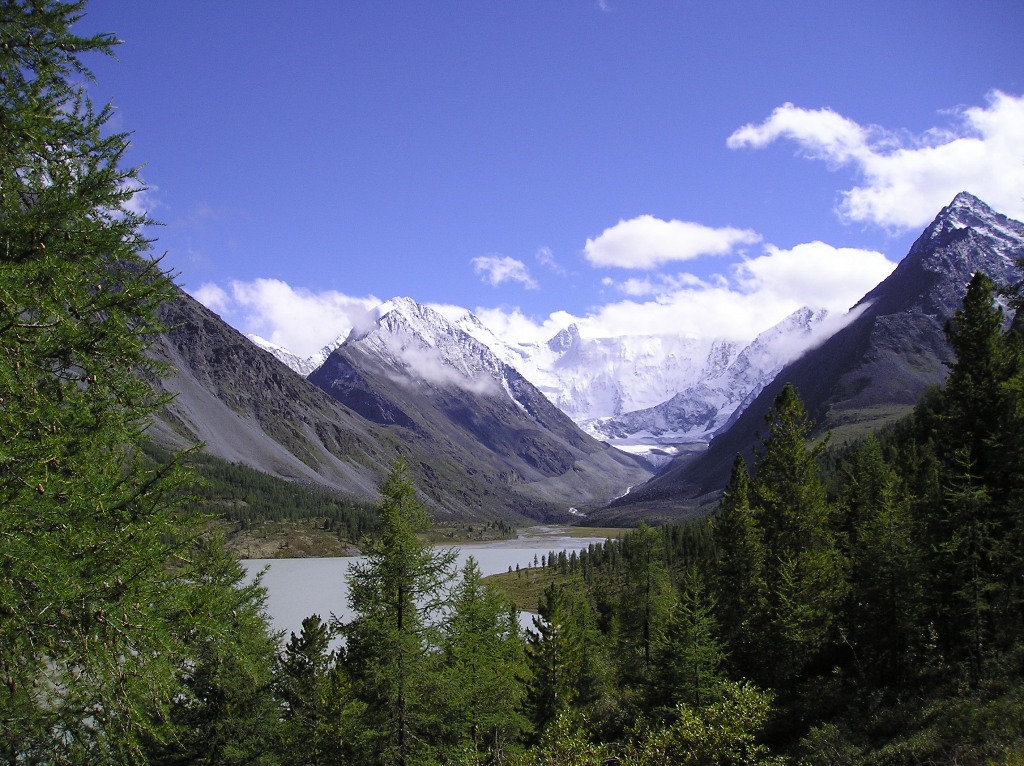 Наши подземные богатства
Окружающий мир
4 класс
[Speaker Notes: 4 класс]
Нефть— природная  густая маслянистая горючая жидкость тёмного цвета со специфическим запахом.
Главное свойство нефти – горючесть.
Нефть образовалась из остатков растений и животных, которые жили много миллионов лет назад.
нефть
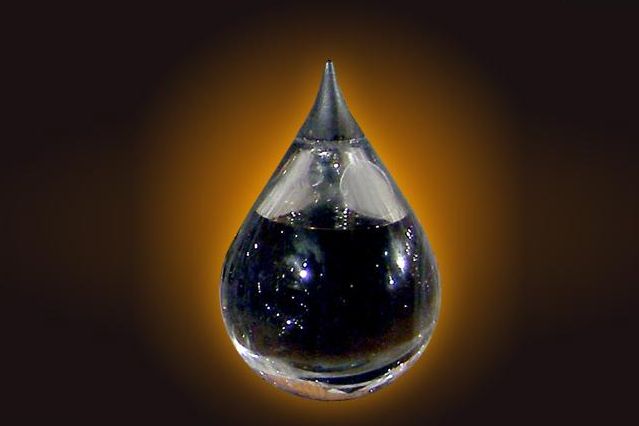 По свойствам  нефть легче воды и в ней не растворяется, а растекается тонкой плёнкой по  её поверхности.
Путем перегонки из нефти получают различные продукты : бензин, реактивное топливо, керосин, дизельное топливо, мазут, смазочное масло, вазелин, различные краски, лаки, пластмассы.
Для добычи нефти строят буровые вышки , бурят глубокие скважины, выкачивают её мощными насосами.
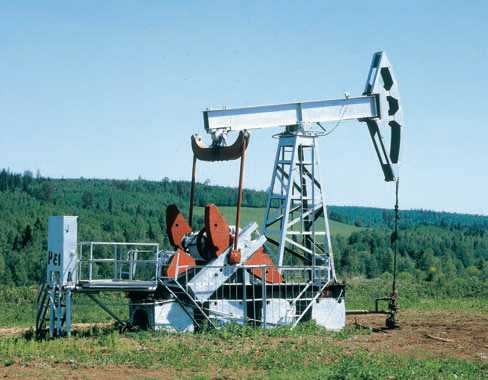 Добыча нефти
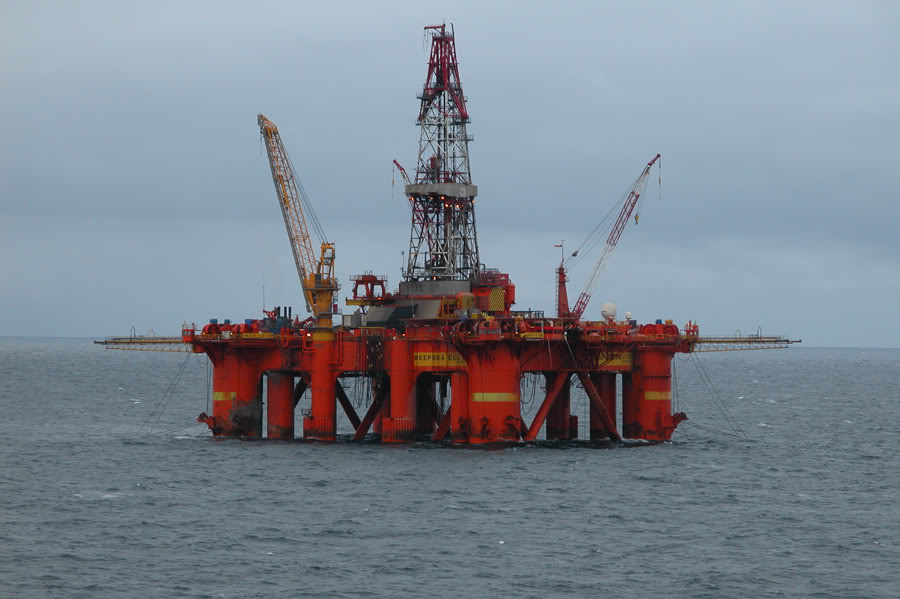 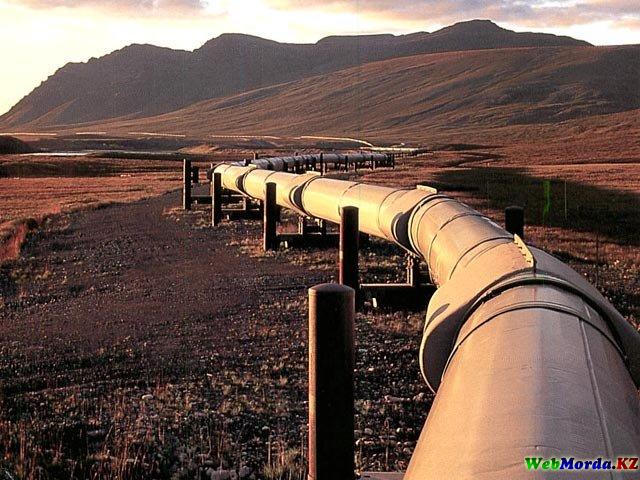 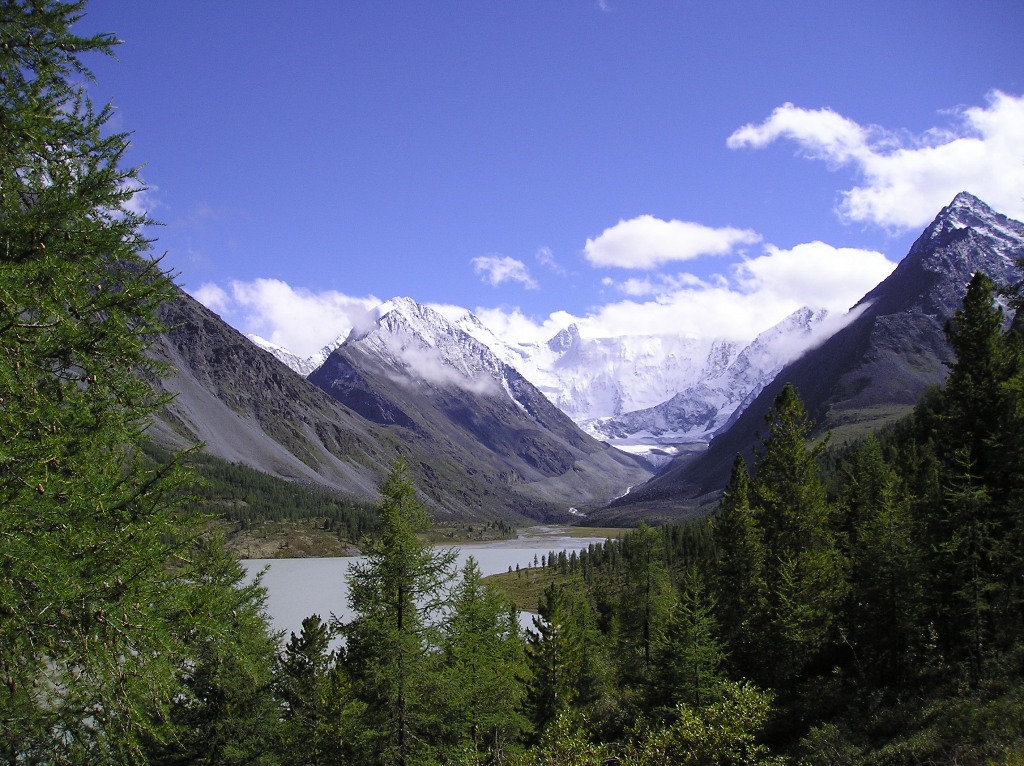 Наши подземные богатства
Окружающий мир
4 класс
[Speaker Notes: 4 класс]
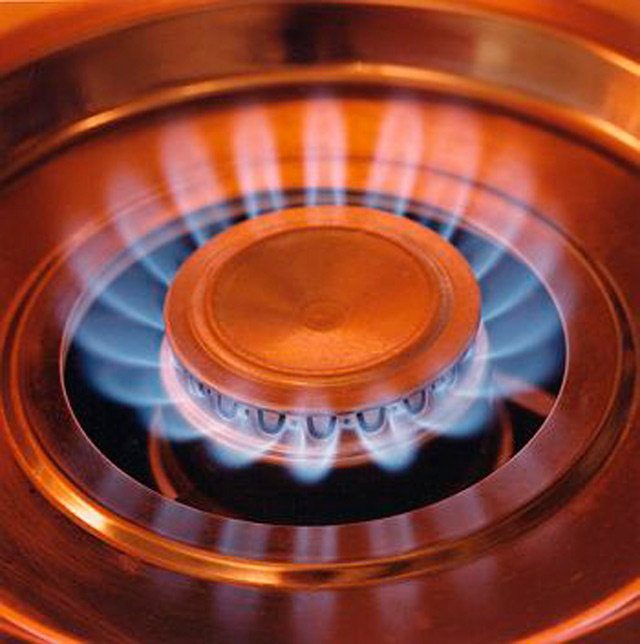 Природный газ
Приро́дный газ — смесь газов, образовавшихся в недрах Земли при разложении органических веществ.
Природный газ находится в газообразном состоянии. Он бесцветный, лёгкий, горит голубым  пламенем .
Природный газ – очень хорошее топливо. Его используют на электростанциях, в котельных, на заводах, в быту.
Природный газ находится в земле на глубине от 1000 метров до нескольких километров. Газ добывают из недр земли с помощью скважин. По газопроводам газ поступает в разные районы нашей страны и за границу.
Добыча природного газа
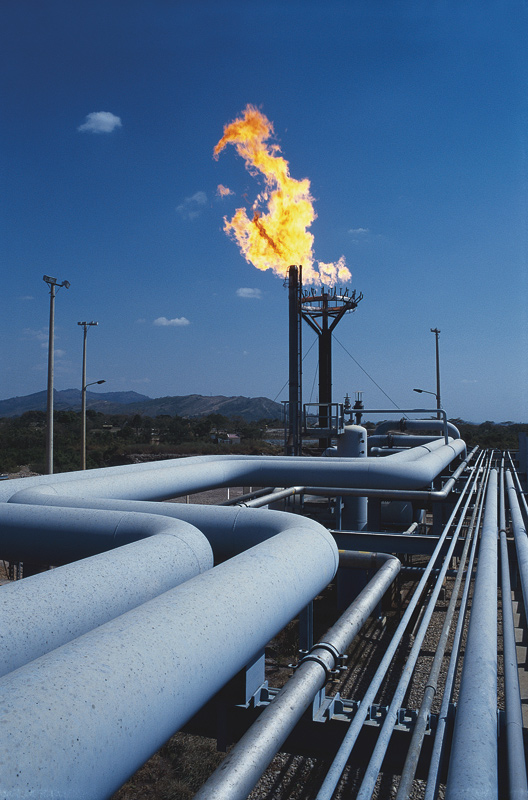 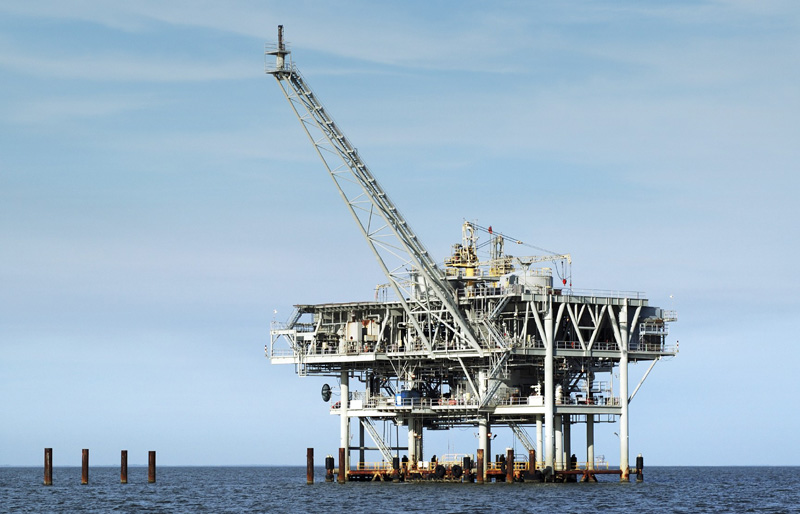 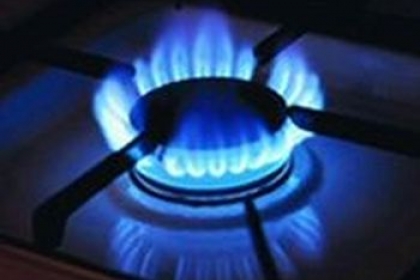 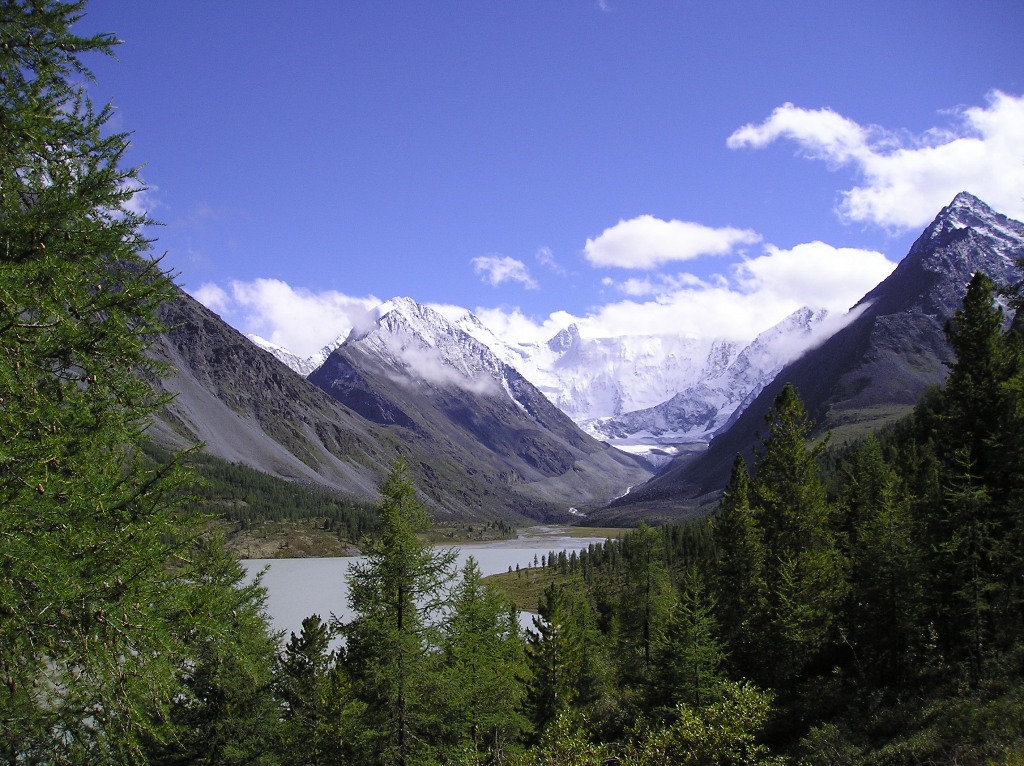 Наши подземные богатства
Окружающий мир
4 класс
[Speaker Notes: 4 класс]
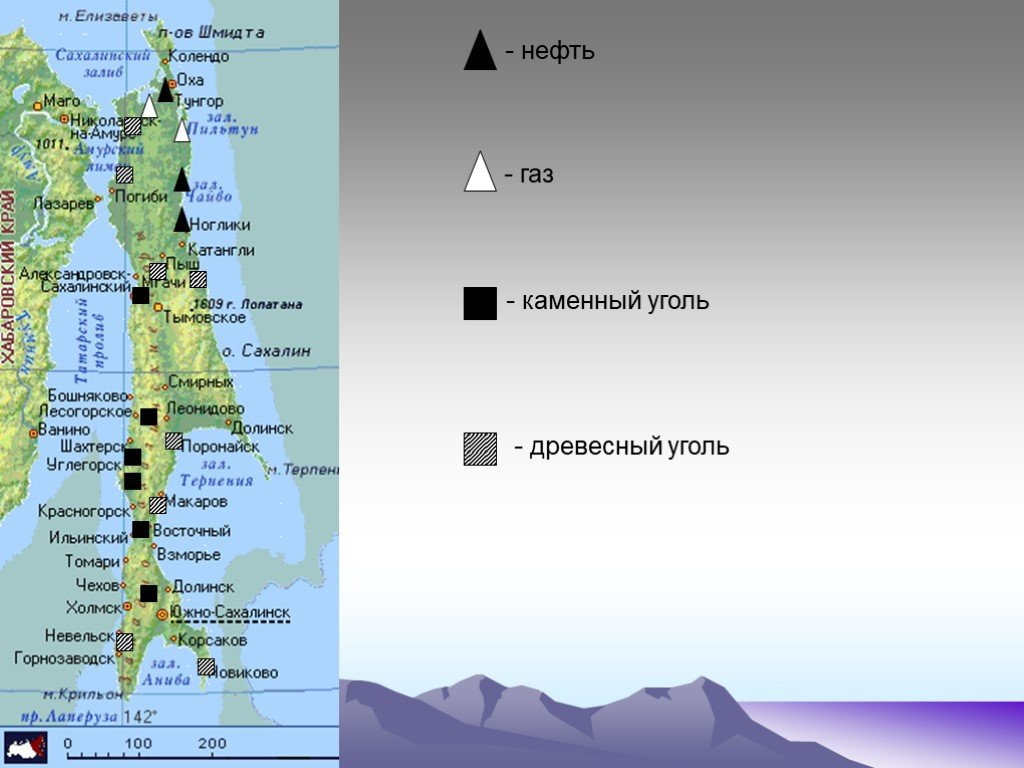 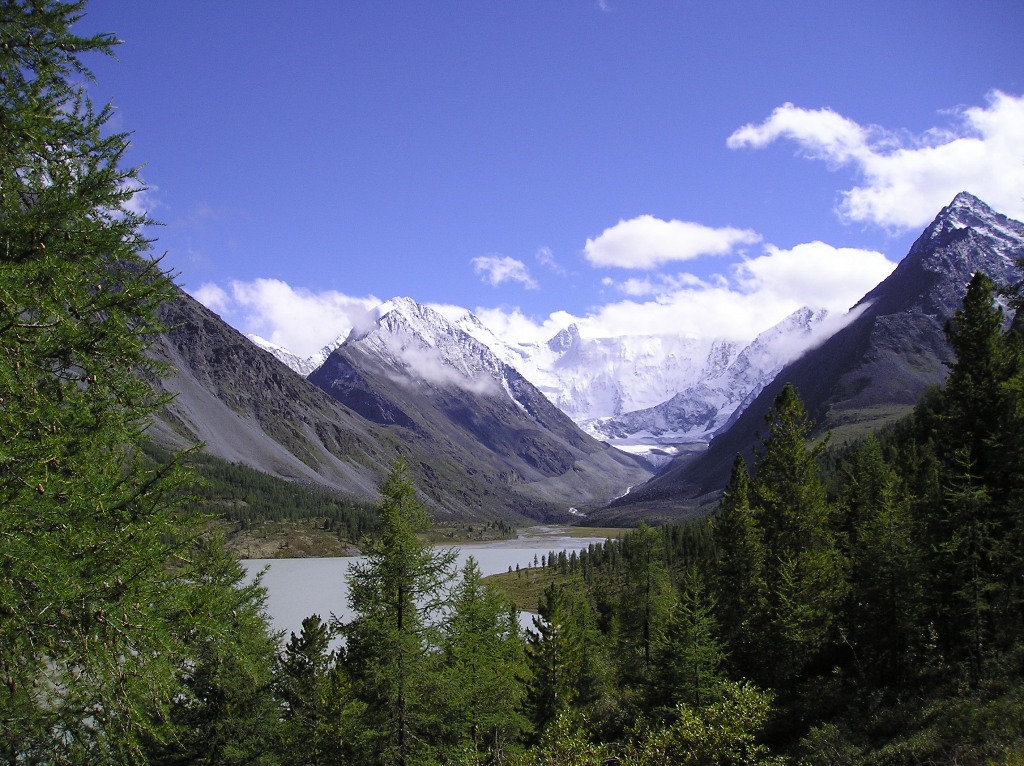 Наши подземные богатства
Окружающий мир
4 класс
[Speaker Notes: 4 класс]
Охрана подземных богатств
Комплекс мер по сохранению природных богатств:
1. Бережно добывать и перевозить  подземные ископаемые.                            
2. Необходимо экономично использовать подземные богатства.
3. Заботиться о восстановлении природных ресурсов.
4. Заменять подземные богатства более дешёвыми (использовать металлолом, пластмассы и другие).
5. Следить за тем, чтобы попусту не горел газ в плите. Остерегаться утечки газа.
6. Не оставлять открытой  входную дверь – беречь тепло!